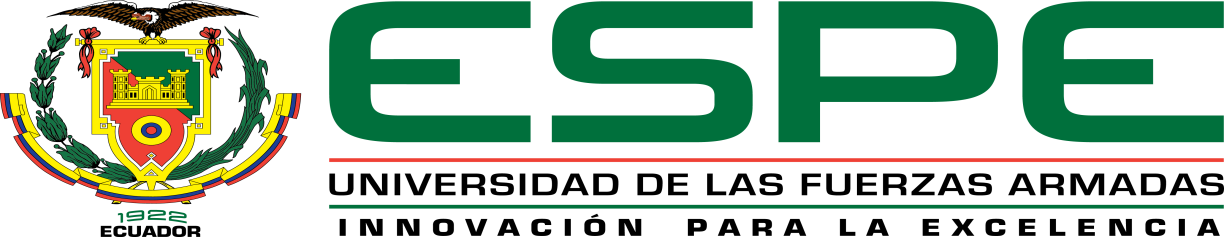 CARRERA DE INGENIERÍA EN COMERCIO EXTERIOR Y NEGOCIACIÓN INTERNACIONAL

 
TEMA: DENOMINACIONES DE ORIGEN COMO MECANISMOS IMPULSADORES DE SECTORES ECONÓMICOS EN ECUADOR

 
AUTOR: BAQUERO VILLAFUERTE MARÍA LORENA

 
DIRECTOR: ING. VITERI MOYA DIGNA MARCELA

 
SANGOLQUÍ, MARZO 2016
GENERALIDADES DENOMINACIONES DE ORIGEN
Existen varias Denominaciones de Origen a nivel mundial, entre ellas: 

El ‘’Tequila’’.- Existen  varios en el mundo pero éste es mexicano.
EL ‘’Pisco’’.- Un licor de uva de Perú.
El ´´Té Chino´´ - China.
El ´´Champagne´´.- Perteneciente a la zona de Champagne – Francia, entre otros.
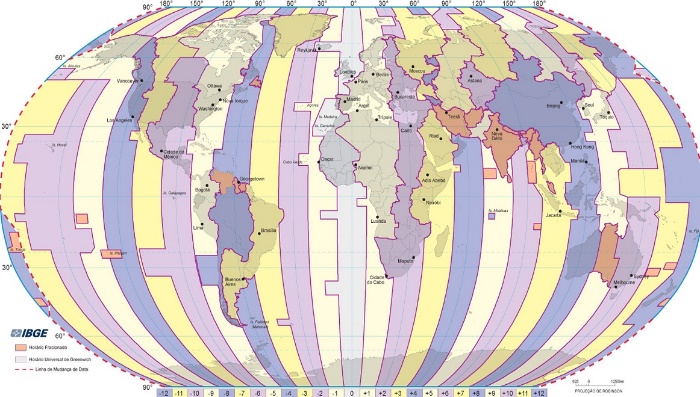 [Speaker Notes: Formulacion del problema
Resumen]
GENERALIDADES
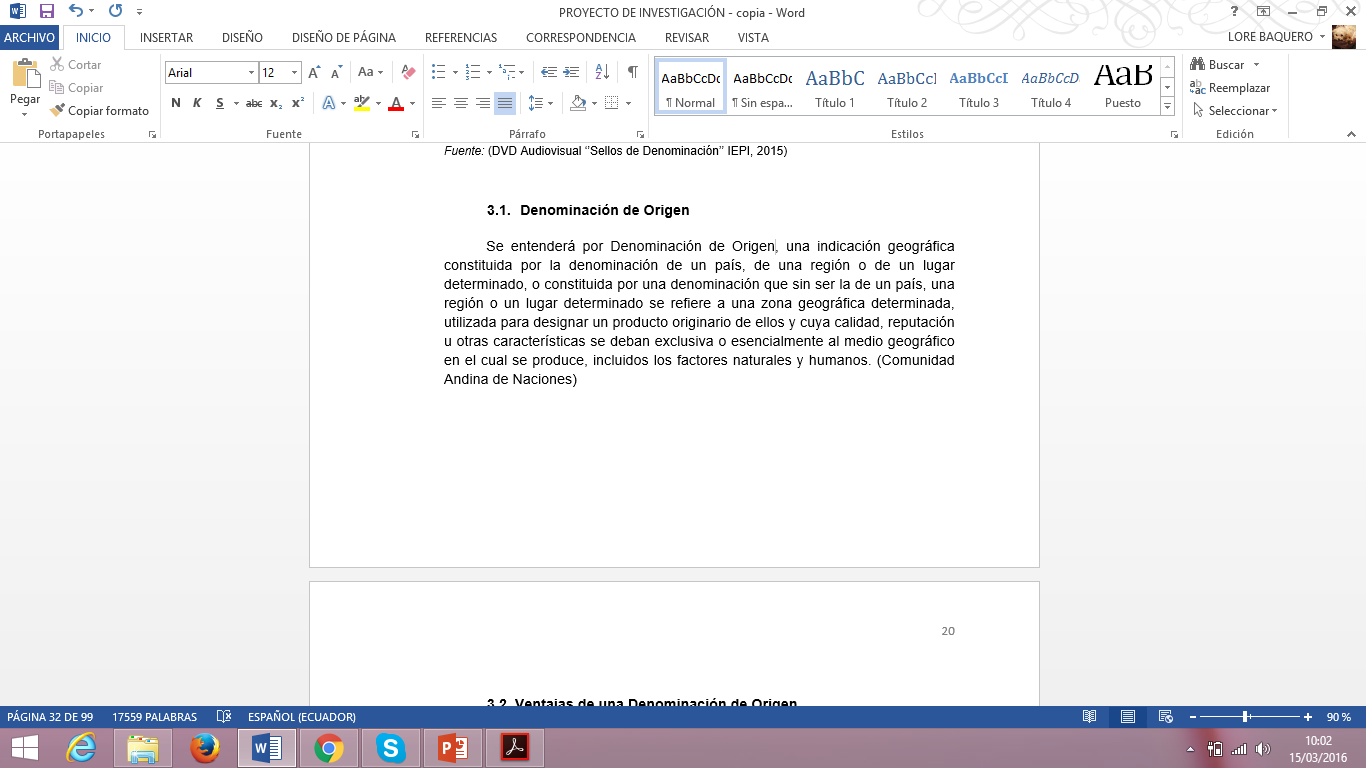 Denominación de Origen
[Speaker Notes: EXPLICO EL CONCEPTO
EXPLICO MAS LA DEFINICION]
DENOMINACIONES DE ORIGEN EN ECUADOR
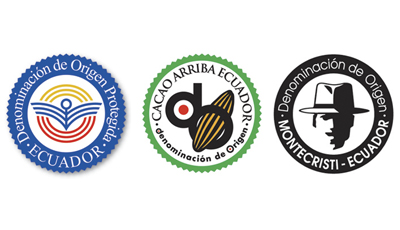 Café de Galápagos

Declaratoria se encuentra impugnada en Recurso de Reposición
[Speaker Notes: MENCIONAR EL SELLO PARAGUAS]
HIPÓTESIS
Denominaciones de OrigenFuentes de Ventaja Competitiva
[Speaker Notes: MENCNIONAR A PORTER, LOS DOS ENFOQUES]
HISTORIA DE LAS DENOMINACIONES DE ORIGEN
Productos en trámite de Adjudicación
Artículos susceptibles a obtener el reconocimiento por Denominación de Origen
NORMATIVA SUPRANACIONAL Y NACIONAL QUE REGULA LAS DENOMINACIONES DE ORIGEN EN ECUADOR
DECLARATORIA DE RECONOCIMIENTO
AUTORIZACIÓN DE USO
SOLICITUD DE DECLARATORIA O AUTORIZACIÓN DE USO
https://solicitudes.propiedadintelectual.gob.ec/solicitudes/
CONSIDERACIONESDECISIÓN 486 – CAN
La autorización de uso deberá ser solicitada por las personas que: directamente se dediquen a la extracción, producción o elaboración de los productos distinguidos de sus respectivas circunscripciones. (Art. 207)
La autorización de uso de una denominación de origen protegida tendrá una duración de diez años (Art. 210)
El mal uso de una D.O. será considerado una infracción al derecho de propiedad industrial, objeto de sanción (Art. 214)
DENOMINACIONES DE ORIGEN EN ECUADOR
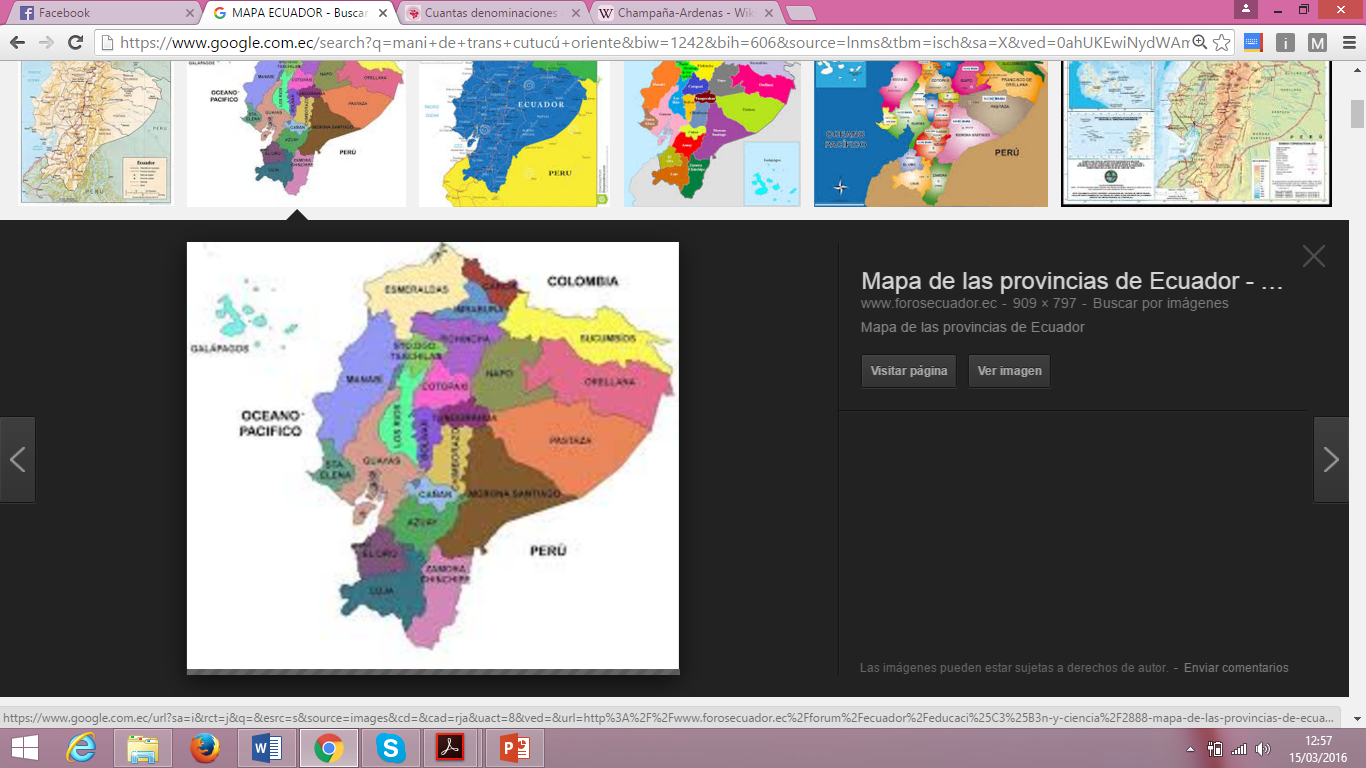 CACAO NACIONAL FINO DE AROMA
TIPOS DE CACAO EN ECUADOR
[Speaker Notes: El término cacao proviene del griego ´´theobroma cacao’’ que significa  “alimento de los dioses”. Es un fruto originario de la Amazonía Ecuatoriana según indagaciones del Instituto de Investigación para el desarrollo de Francia (IRD), quienes descubrieron que en la Provincia de Zamora Chinchipe hace 3000 años antes de Cristo, crecieron las primeras plantaciones de este fruto tropical.]
FACTORES HUMANOS Y NATURALES
CADENA DE COMERCIALIZACIÓN DE CACAO
AUTORIZACIONES DE USO
176 mil productores de cacao fino de aroma
42 Autorizaciones de Uso. Periodo 2014
41 Autorizaciones de Uso suspendidas. Periodo 2015
1 Autorización de Uso adjudicada – Santo Domingo. Periodo 2015
SOMBREROS DE MONTECRISTI
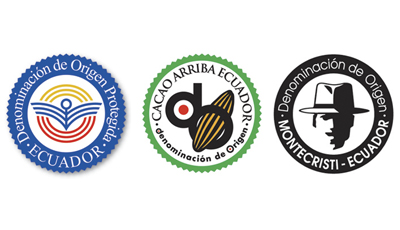 GENERALIDADES
FACTORES HUMANOS Y NATURALES
CADENA DE COMERCIALIZACIÓN DE SOMBREROS DE PAJA TOQUILLA
INCIDENCIA EN COMERCIO EXTERIORCACAO FINO DE AROMA
Clasificación Arancelaria
 
Capítulo 18: Cacao y sus preparaciones
Partidas:

18.01.- Cacao en grano, entero o partido, crudo o tostado
18.02.- Cáscara, películas y demás residuos del cacao 
18.03.-  Pasta de cacao, incluso desgrasada
18.04.- Manteca, grasa y aceite de cacao
18.05.- Cacao en polvo sin adición de azúcar ni otro edulcorante
18.06.- Chocolate y demás preparaciones alimenticias que contengan cacao
Tipos de Cacao y porcentaje de producción a nivel mundial
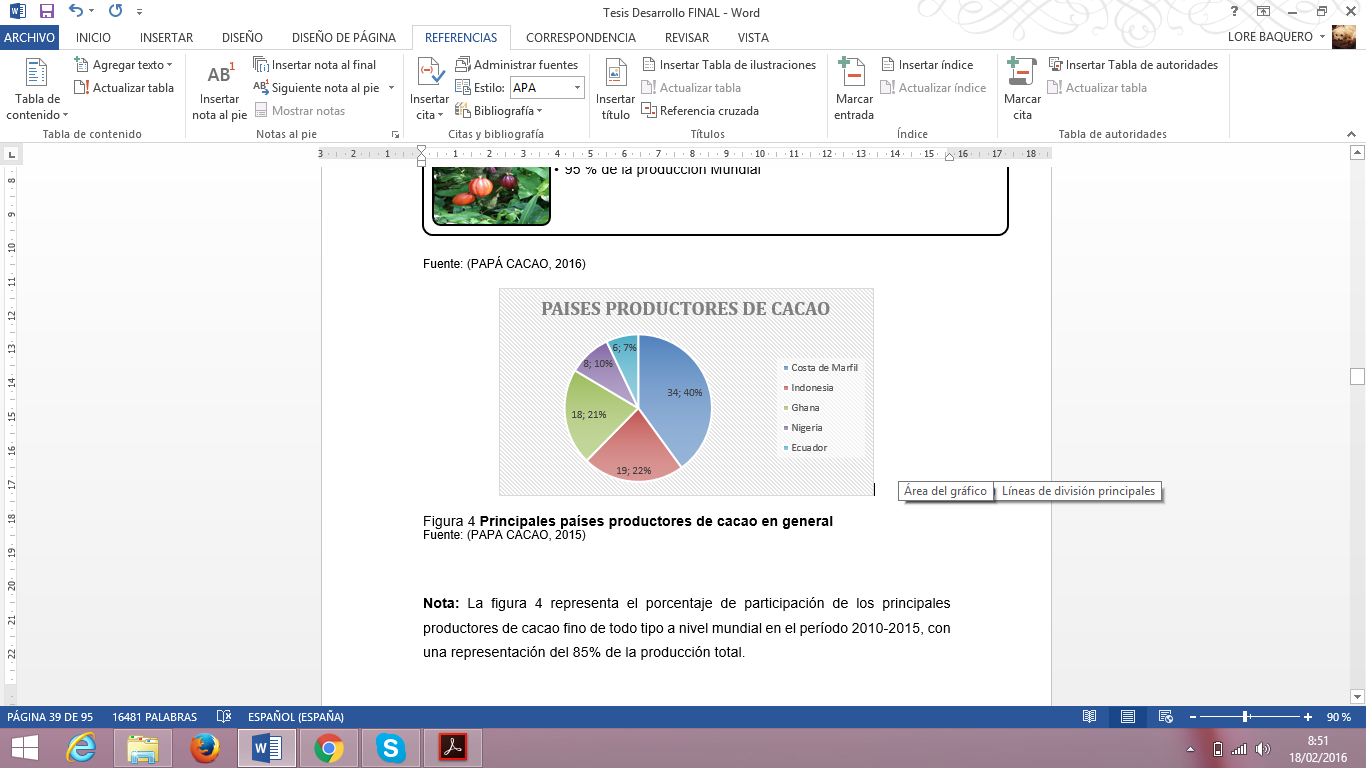 PRECIO: 
$130 y $200/ qq y $2761.00 / TM
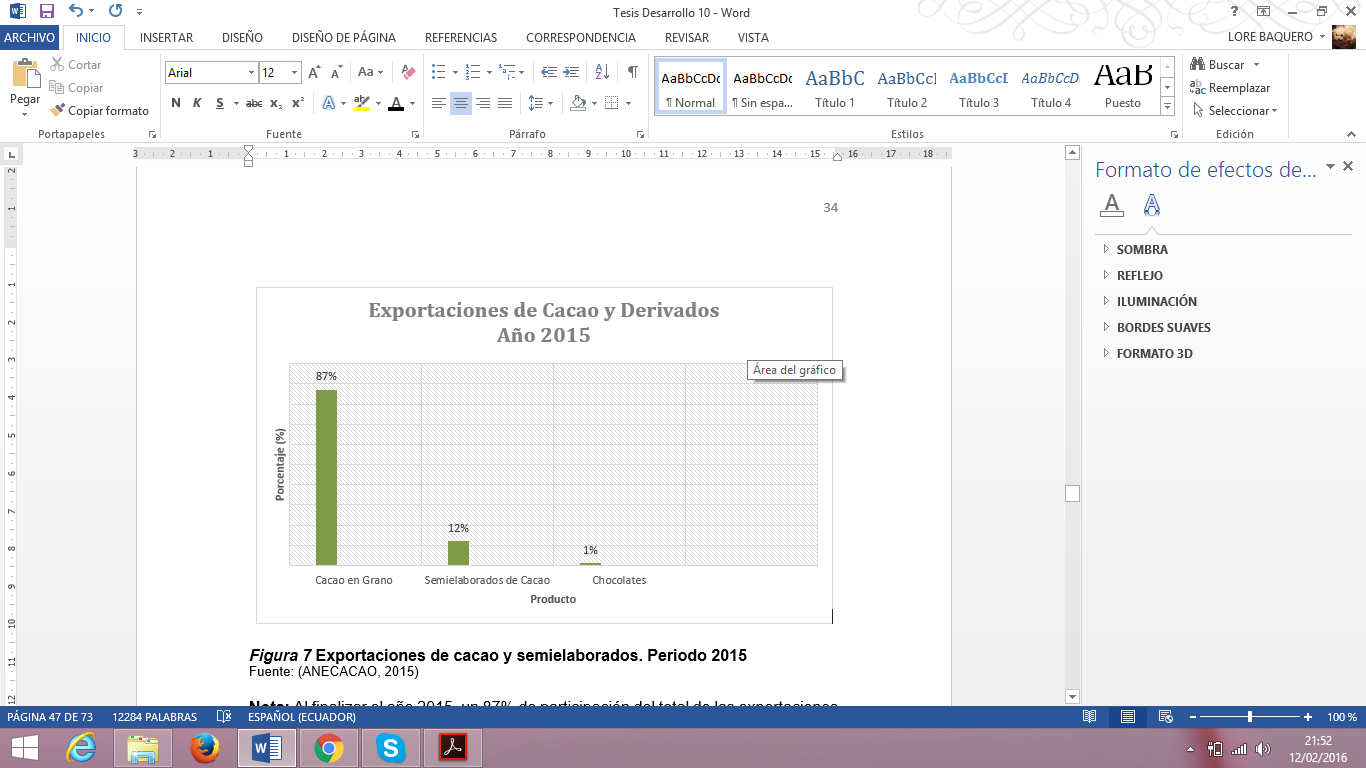 INCIDENCIA EN COMERCIO EXTERIORSOMBREROS DE PAJA TOQUILLA
Clasificación Arancelaria
Capítulo 65: Sombreros, demás tocados y sus partes.  
Subpartida:
6504.00.00.00.- Sombreros y demás tocados, trenzados o fabricados por unión de tiras de cualquier materia, incluso guarnecidos.
PRECIO: 25 a 400 dólares como máximo para distribución local, mientras que en el mercado internacional pueden llegar a costar hasta 2000 dólares.
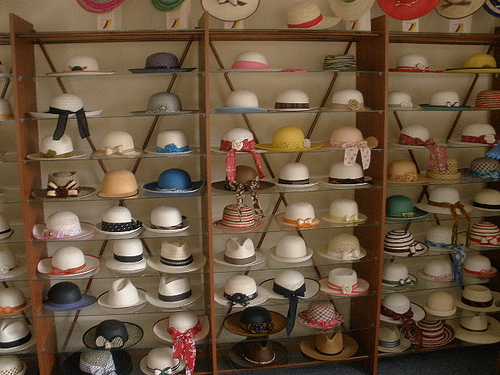 En el periodo 2014-2015, las exportaciones aumentaron de 3,7 a 5,4 millones de dólares
Año 2014
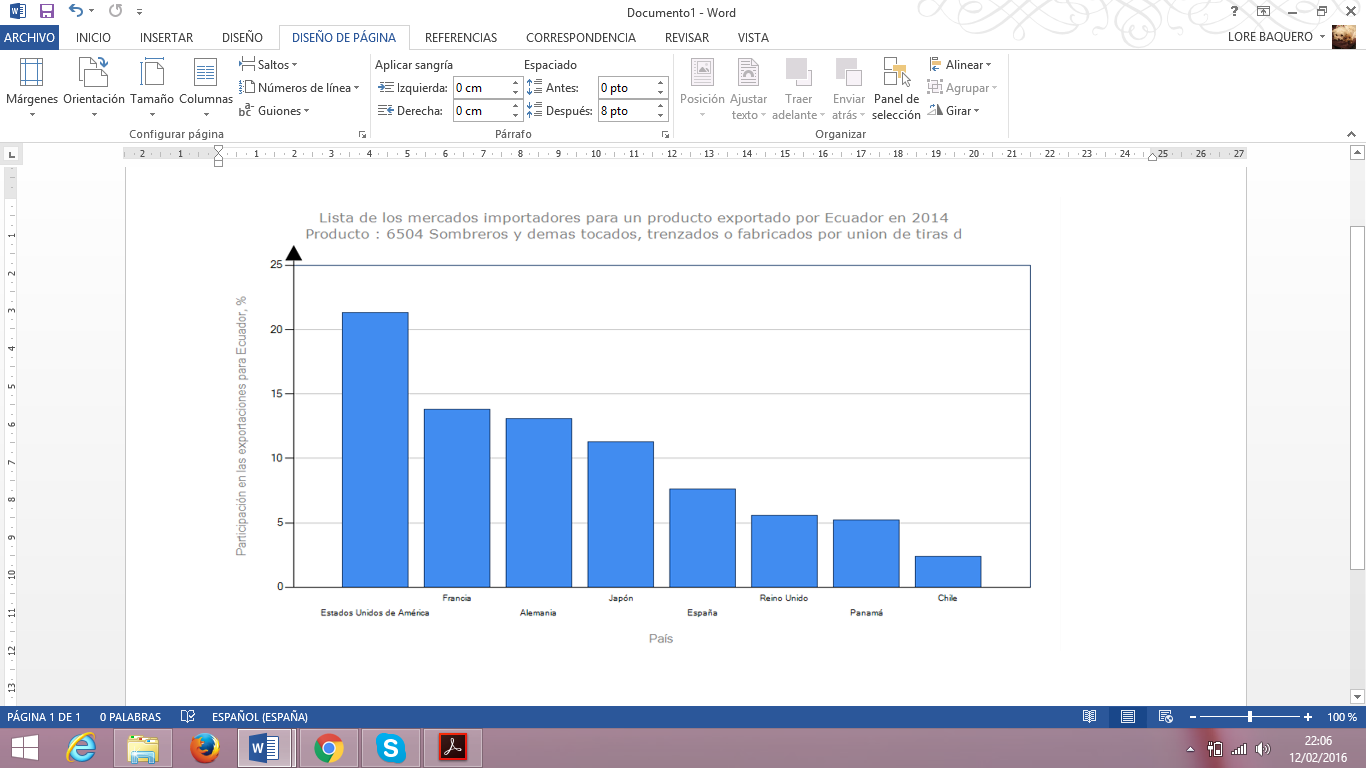 AUTORIZACIONES DE USO
150 productores de paja toquilla y tejedores aproximadamente
28 Autorizaciones de Uso adjudicadas. Periodo 2014-2015
INCIDENCIA EN TURISMO
Porcentaje de consumo turístico receptor 2014 / Exportaciones de bienes
Establecimientos Turísticos de Alojamiento en Santo Domingo de los Tsáchilas
Establecimientos Turísticos de Alojamiento en Manabí
DESARROLLO DE LA ZONA GEOGRÁFICA DE PROCEDENCIA
SANTO DOMINGO
MONTECRISTI
Percepción del consumidor internacional relativo a la preferencia de productos ecuatorianos sujetos a reconocimiento por Denominación de Origen
Conocimiento del término Denominación de Origen y productos adquiridos con Denominación de Origen
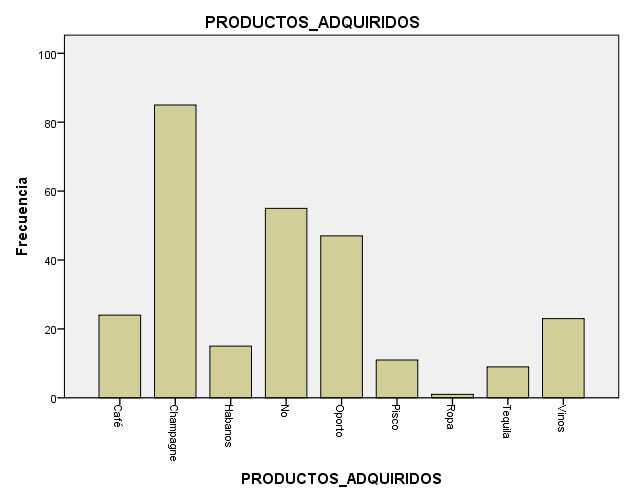 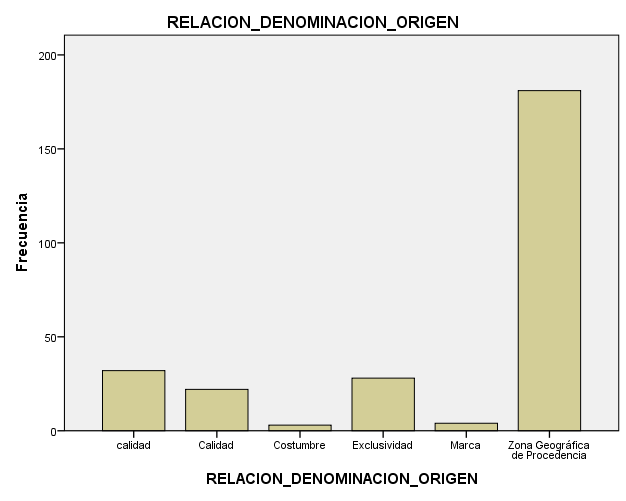 Resultados de percepción del origen de los Sombreros de Paja Toquilla y el Cacao o Chocolate
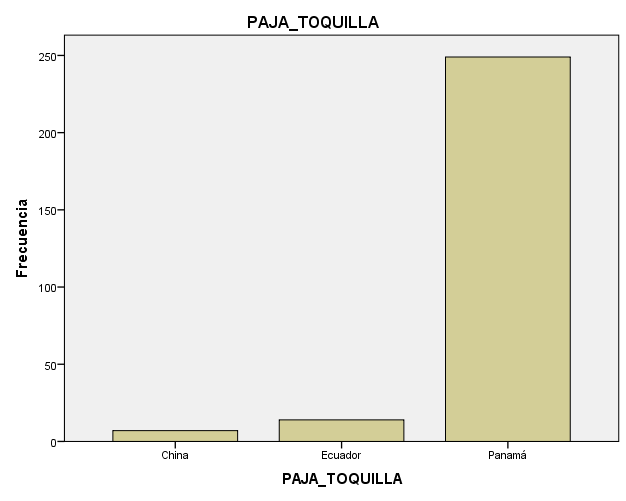 Preferencia de productos con y sin reconocimiento por Denominación de Origen
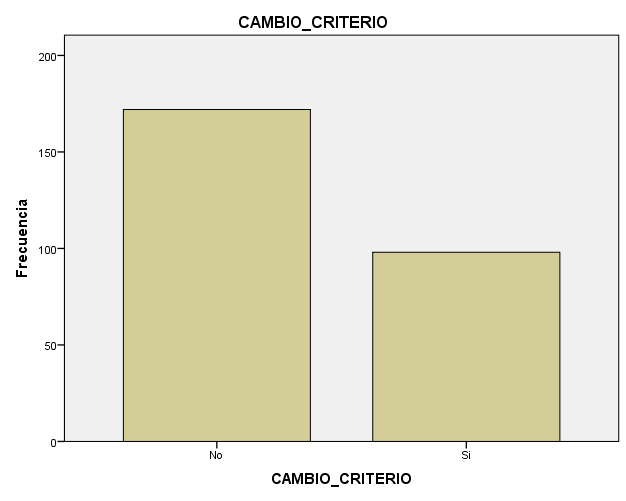 ¿Preferiría usted un producto que no cuente con Denominación de Origen, frente a otro que si posea este reconocimiento?
Causas determinantes para adquirir un producto sujeto a denominación de origen. Relación de Variables
INDICADORES DE RESULTADOS
Beneficios obtenidos del reconocimiento por Denominación de Origen. Sombreros de Paja Toquilla y Cacao Fino de Aroma
DISCUSIÓN
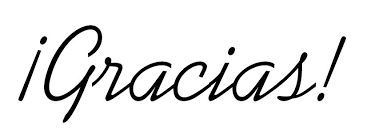